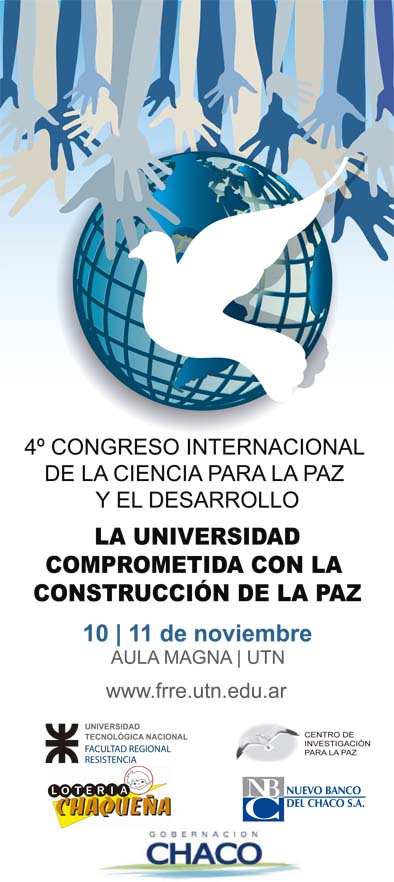 PAZ Y E MEDIO AMBIENTE
Algunas Reflexiones
Dra. Vania Elisabete Schneider
Universidade de Caxias do Sul
Instituto de Saneamento Ambiental
PAZ Y E MEDIO AMBIENTE
Relações Homem x Meio Ambiente

 Como imperativo para a sobrevivência avançamos sobre todas as fronteiras e todos os ecossistemas

 O determinismo biológico/genético nos impulsionou e nos impulsiona a vencer as adversidades e preservar o patrimônio genético da espécie/indivíduo

 Desde este ponto de vista, vencer as adversidades é garantir que o seu conjunto genético seja levado adiante a qualquer custo (O Gen Egoísta)
No enfrentamento das adversidades, no entanto, também desenvolvemos a racionalidade, que supostamente, nos fornece a capacidade de refletir e fazer escolhas.....
PAZ Y E MEDIO AMBIENTE
A Competição como impulso evolutivo:
 Competir por espaço e alimento é um determinismo ecológico – sobrevive quem se sobrepõe aos demais, quer seja competição com outros organismos, quer seja entre os da mesma espécie...
A competição com outros seres vivos nos levou a elimina-los ou limitarmos suas populações e seus ambientes
 A competição entre indivíduos de nossa própria espécie desencadeou comportamentos que vão além dos impostos pela natureza biológica
Somos movidos pelo TER!!
Nossos valores são pautados pelo quanto podemos acumular em bens materiais...
E o OUTRO é aquele que precisa ser dominado, subjugado, explorado ..
Na selva moderna ainda competimos como fazíamos entre tribos primitivas: por espaço, alimento e....poder!
PAZ Y E MEDIO AMBIENTE
A competição e o desequilíbrio ambiental:
		O acúmulo de bens e riquezas tem origem 	sempre na exploração dos recursos naturais 	(minerais, vegetais, animais)		
		A disputa por recursos leva aos conflitos
		Os conflitos à expropriação de bens, a sujeição 	à miséria e à fome de nossos semelhantes
		O desequilíbrio ambiental é a consequência 	final das relações Homem x Homem
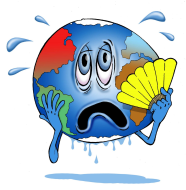 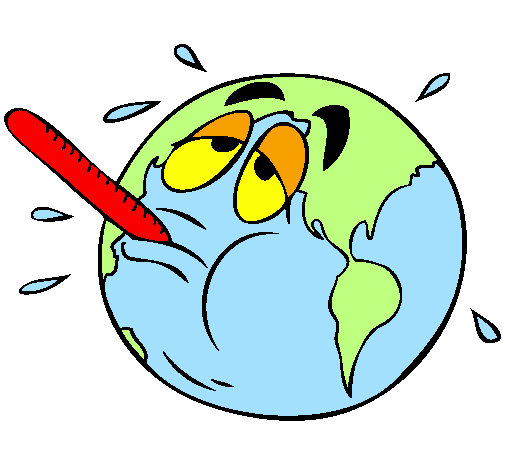 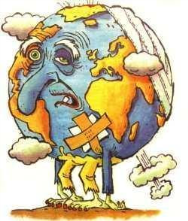 A superação da crise ambiental passa pela superação da crise de identidade humana!
Urge que compreendamos quem realmente somos!
O que efetivamente nos distingue dos demais seres vivos?
Não seria a razão?
PAZ Y E MEDIO AMBIENTE
A superação da competição como caminho para a paz e reequilíbrio ambiental:
		A superação da competição – determinismo 	biológico para 	a sobrevivência – requer o uso da 	razão, da consciência 	e do conhecimento
		A paz entre os homens passa necessariamente pela 	superação do determinismo biológico
		O equilíbrio das relações Humanas trará consigo 	também o reequilíbrio ambiental pois a natureza 	humana é a própria natureza
		O despertar da consciência de pertencimento ao todo e da 	igualdade entre os homens e a natureza é o caminho
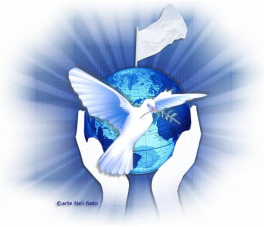 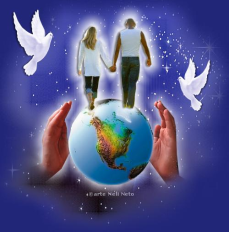 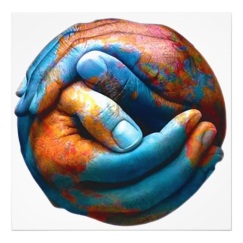 A superação da competição irracional e o estabelecimento de relações humanas mais humanas requer uma mudança coletiva de comportamento.......
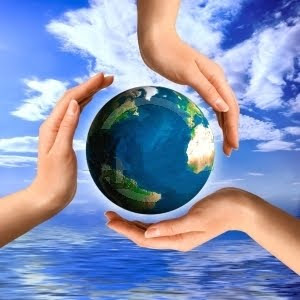 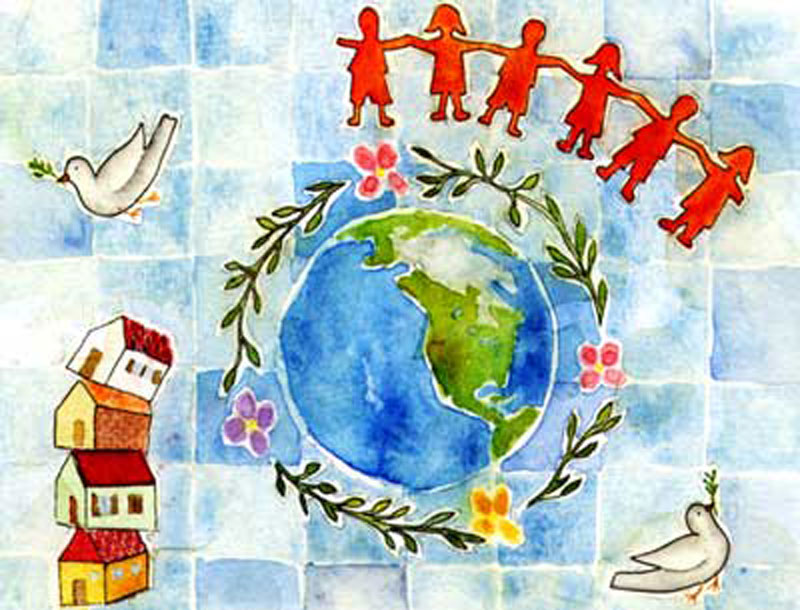 Da competição à cooperação...
O grande desafio para alcançarmos a paz entre os homens e o equilíbrio ambiental!
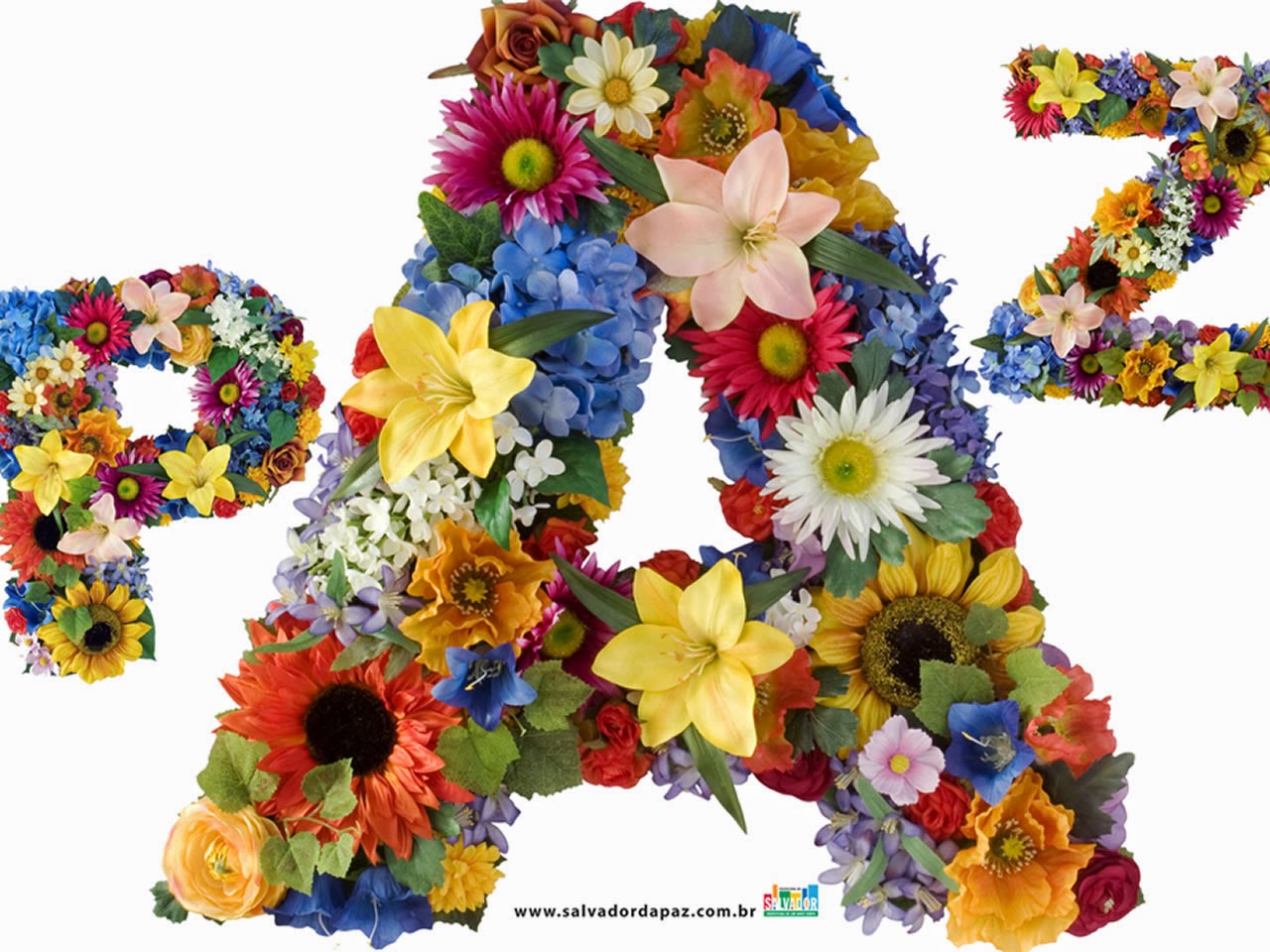